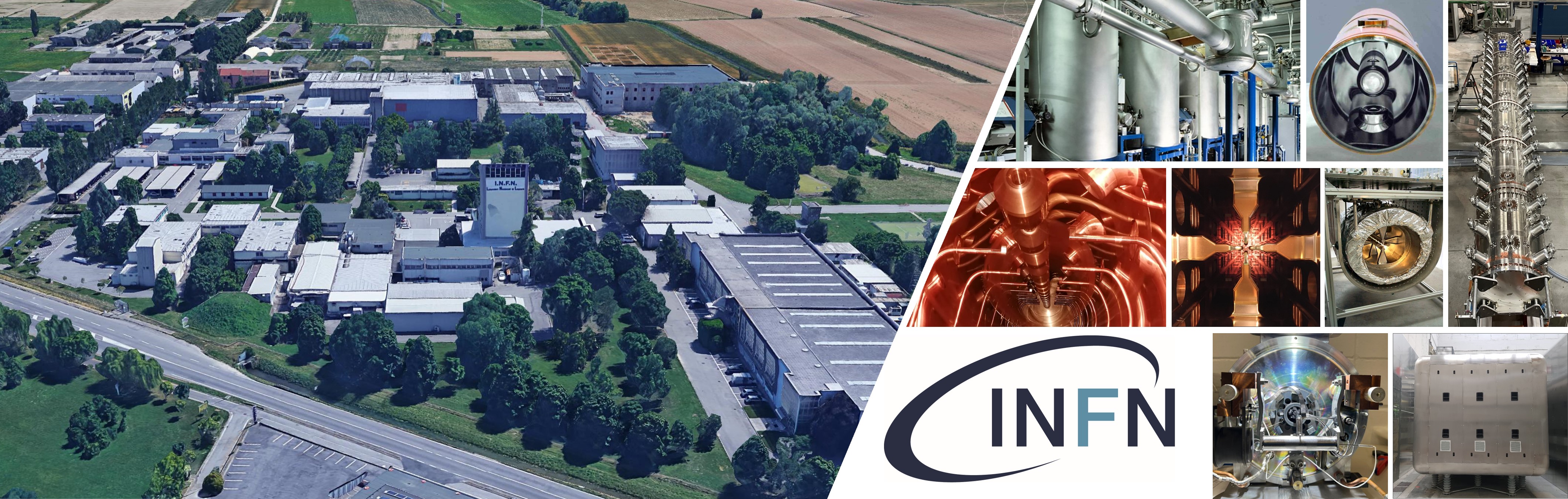 Attività e Prospettive Future degli AcceleratoriE. Fagotti
Principali Risultati 2024
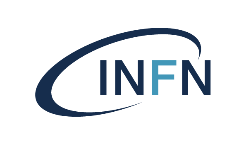 Raggiunta la fase 1 di SPES: riacceso il ciclotrone, trasportato il fascio di protoni fino alla seconda stazione d’irraggiamento e prodotto il radioisotopo Rame-67 utilizzato in radiofarmacia
Raggiunta la fase 2A di SPES: prodotto e accelerato fuori dal bunker il primo fascio radioattivo
Completata l’installazione del beam cooler di SPES
RFQ SPES completamente assemblato e pronto per la sintonizzazione
Amplificatore di Potenza per RFQ consegnato e testato fino a 200 kW
Nuove macchine interne
Completato con successo il collaudo con fascio di 4/5 tank del DTL della European Spallation Source e completamento installazione 5/5 tank
Accelerato fascio deutoni con RFQ IFMIF al 9% duty cycle (circa 60 kW di fascio)
Collaudata sorgente protoni ANTHEM a potenza nominale
Nuove
macchine esterne
Iniettore PIAVE finalmente operativo a performance nominali dopo più di 20 anni dall’inizio dei test
Raggiunto 85% della trasmissione in ALPI (massimo teorico 93%)
Rivelatore AGATA: superato in 3 anni (2022-2024) il tempo fascio fornito a GANIL in 6 anni (2015-2021)
Vecchie macchine interne
Legnaro – RPF 2024 – 17 Gennaio 2025
Principali Risultati 2024
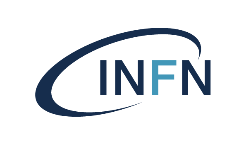 Raggiunta la fase 1 di SPES: riacceso il ciclotrone, trasportato il fascio di protoni fino alla seconda stazione d’irraggiamento e prodotto il radioisotopo Rame-67 utilizzato in radiofarmacia
Raggiunta la fase 2A di SPES: prodotto e accelerato fuori dal bunker il primo fascio radioattivo
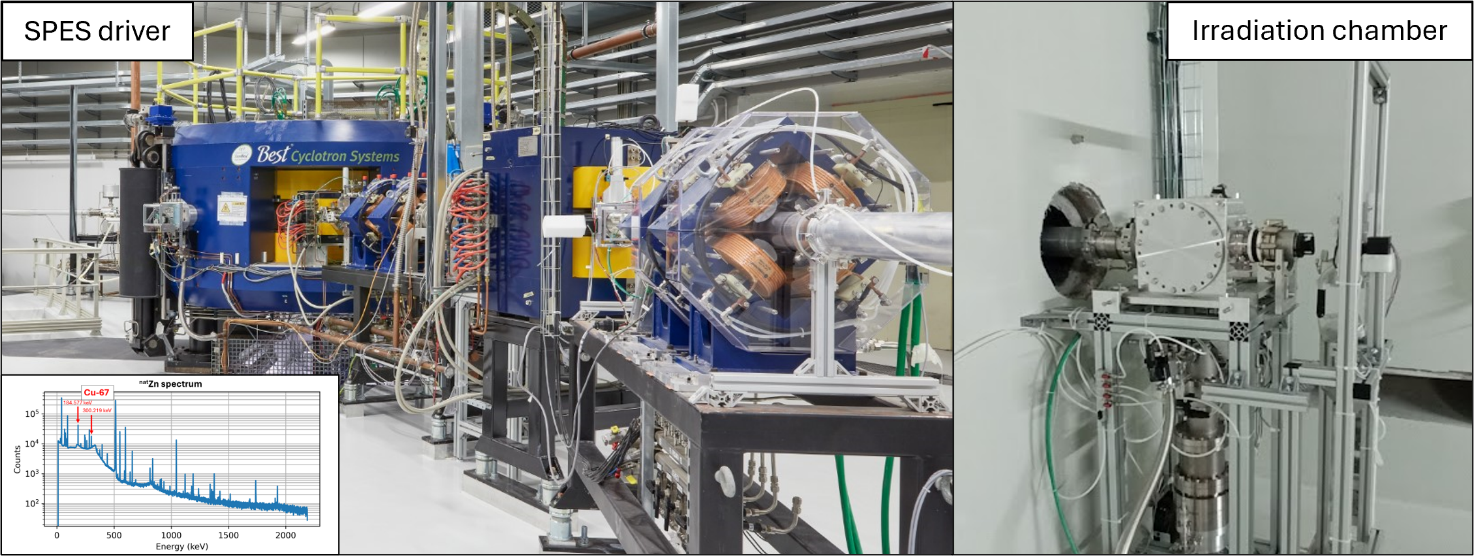 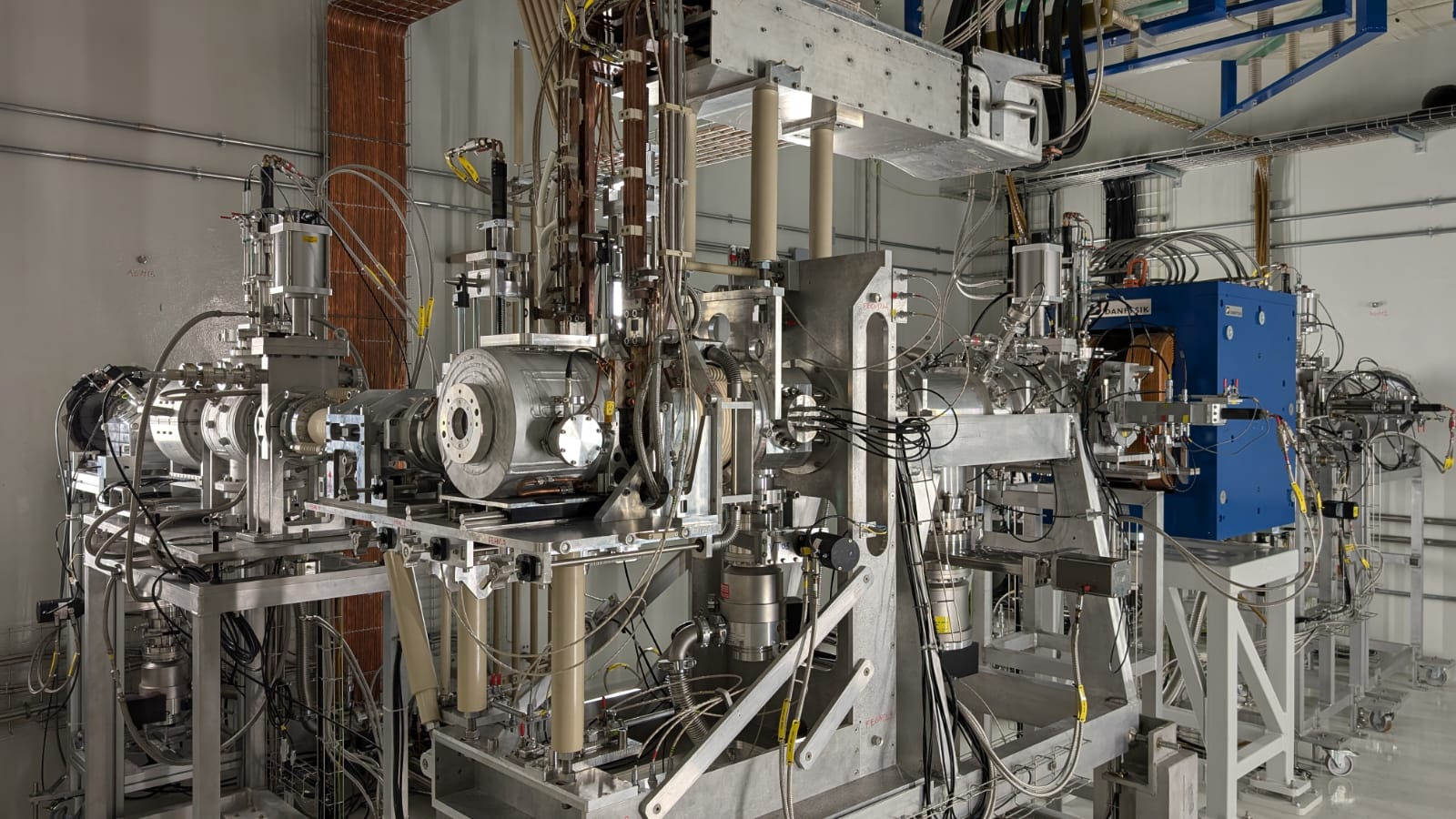 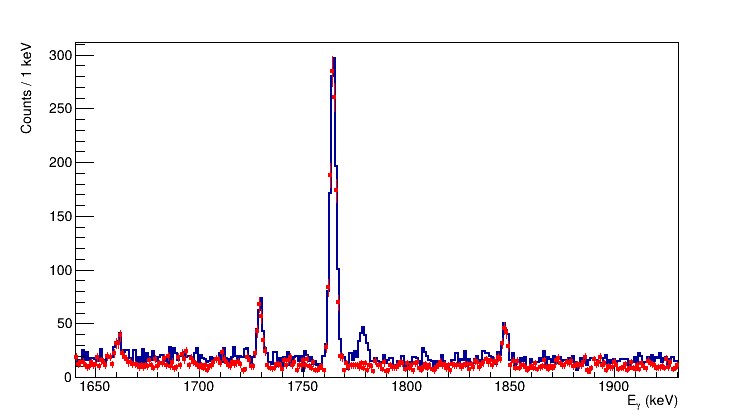 28Si: 2+→0+
Legnaro – RPF 2024 – 17 Gennaio 2025
Principali Risultati 2024
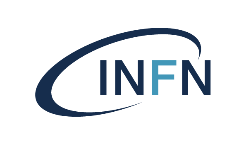 Completata l’installazione del beam cooler di SPES
RFQ SPES completamente assemblato e pronto per la sintonizzazione
Amplificatore di Potenza per RFQ consegnato e testato fino a 200 kW
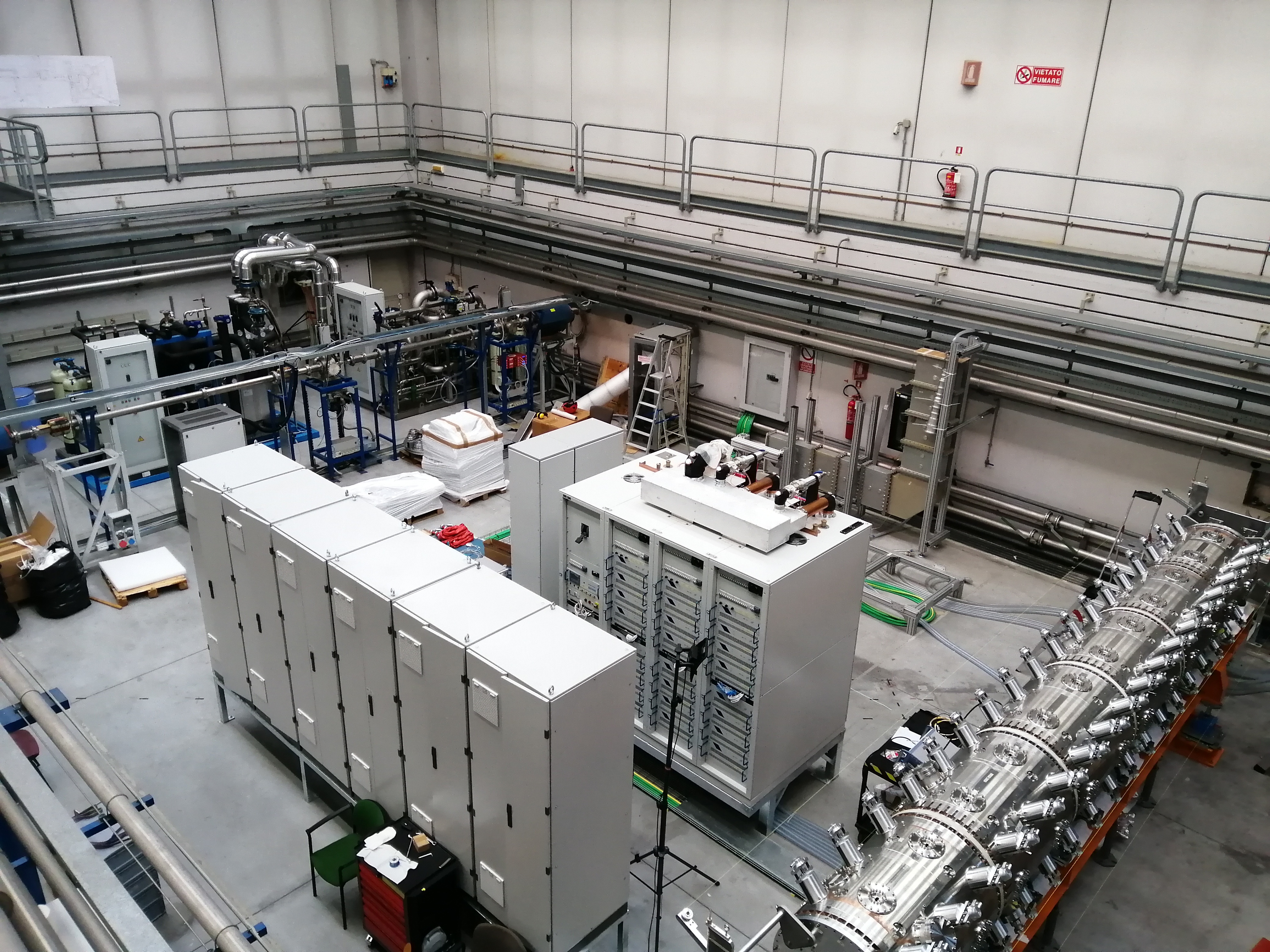 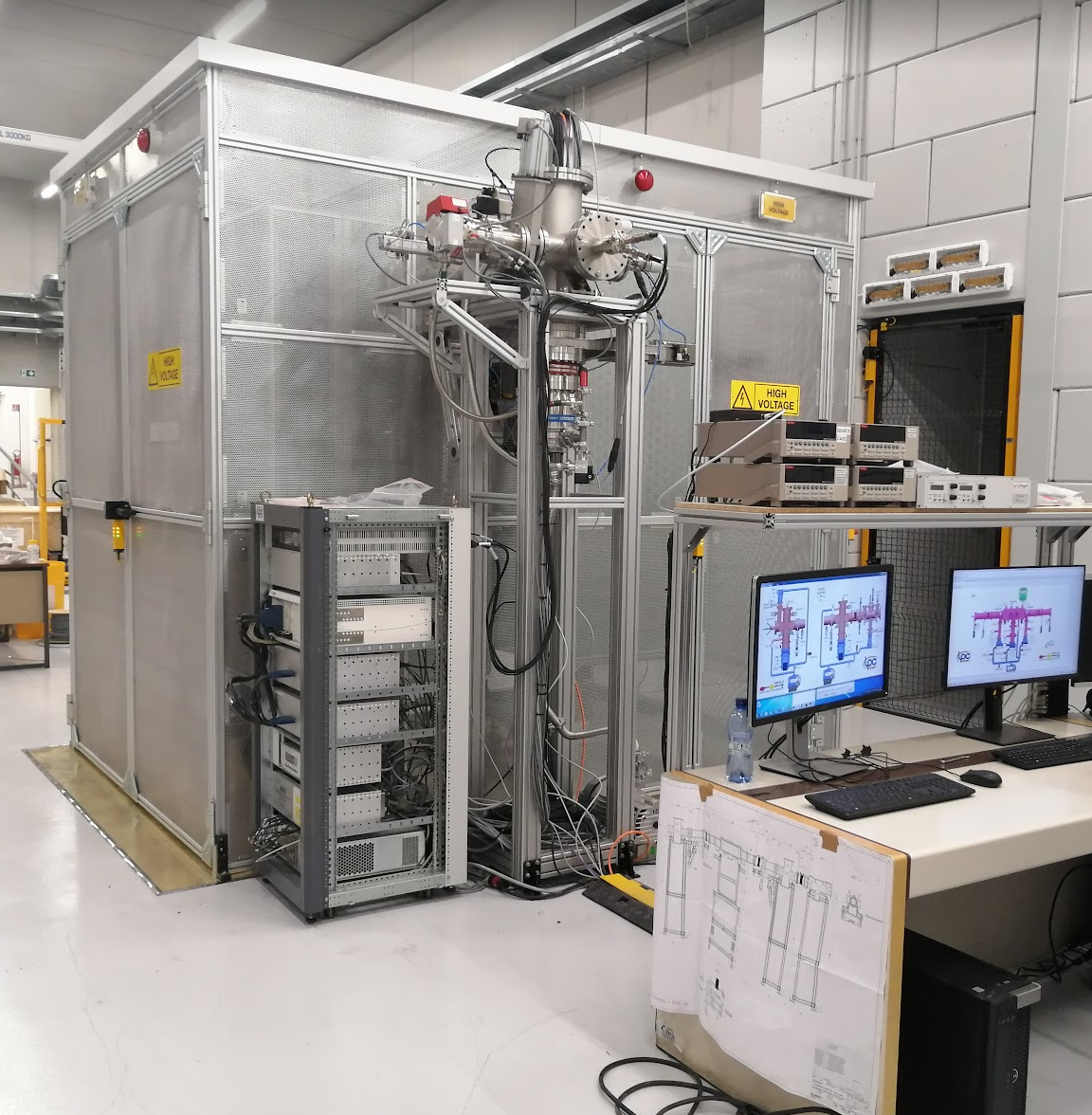 Legnaro – RPF 2024 – 17 Gennaio 2025
Principali Risultati 2024
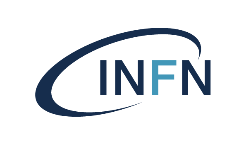 Completato con successo il collaudo con fascio di 4/5 tank del DTL della European Spallation Source e completata installazione 5/5 tank
Accelerato fascio deutoni con RFQ IFMIF al 9% duty cycle (circa 60 kW di fascio)
Collaudata sorgente protoni ANTHEM a potenza nominale
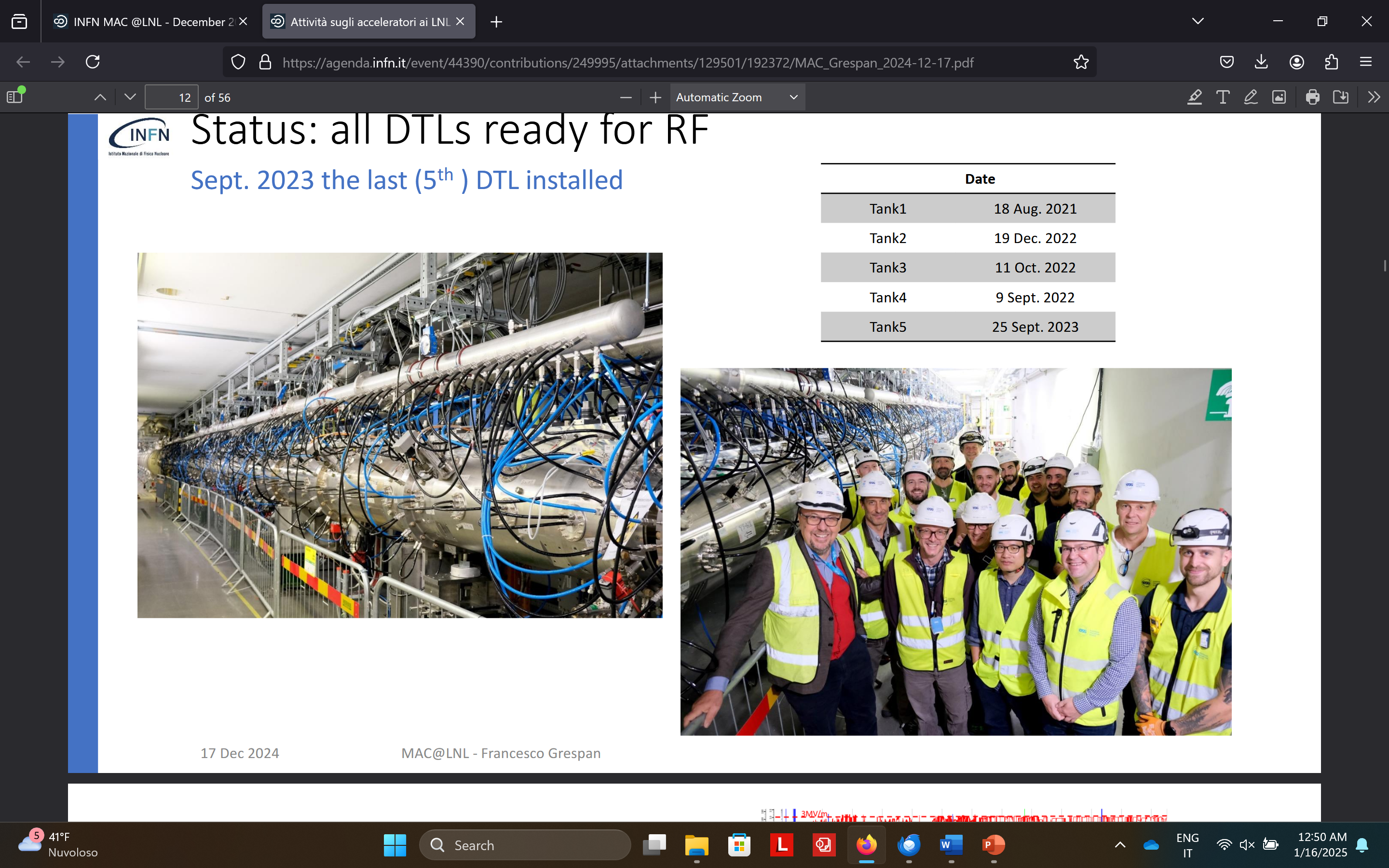 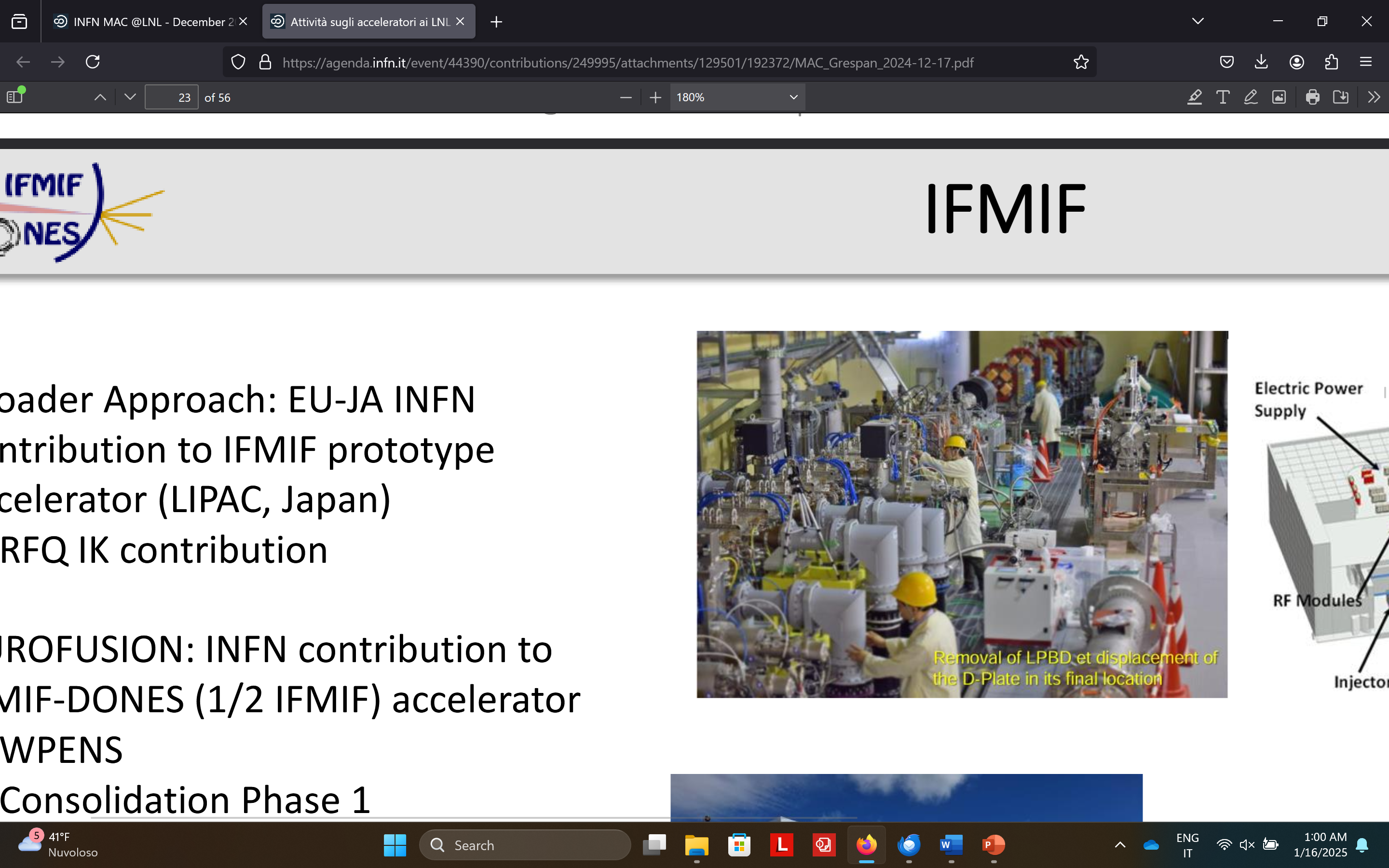 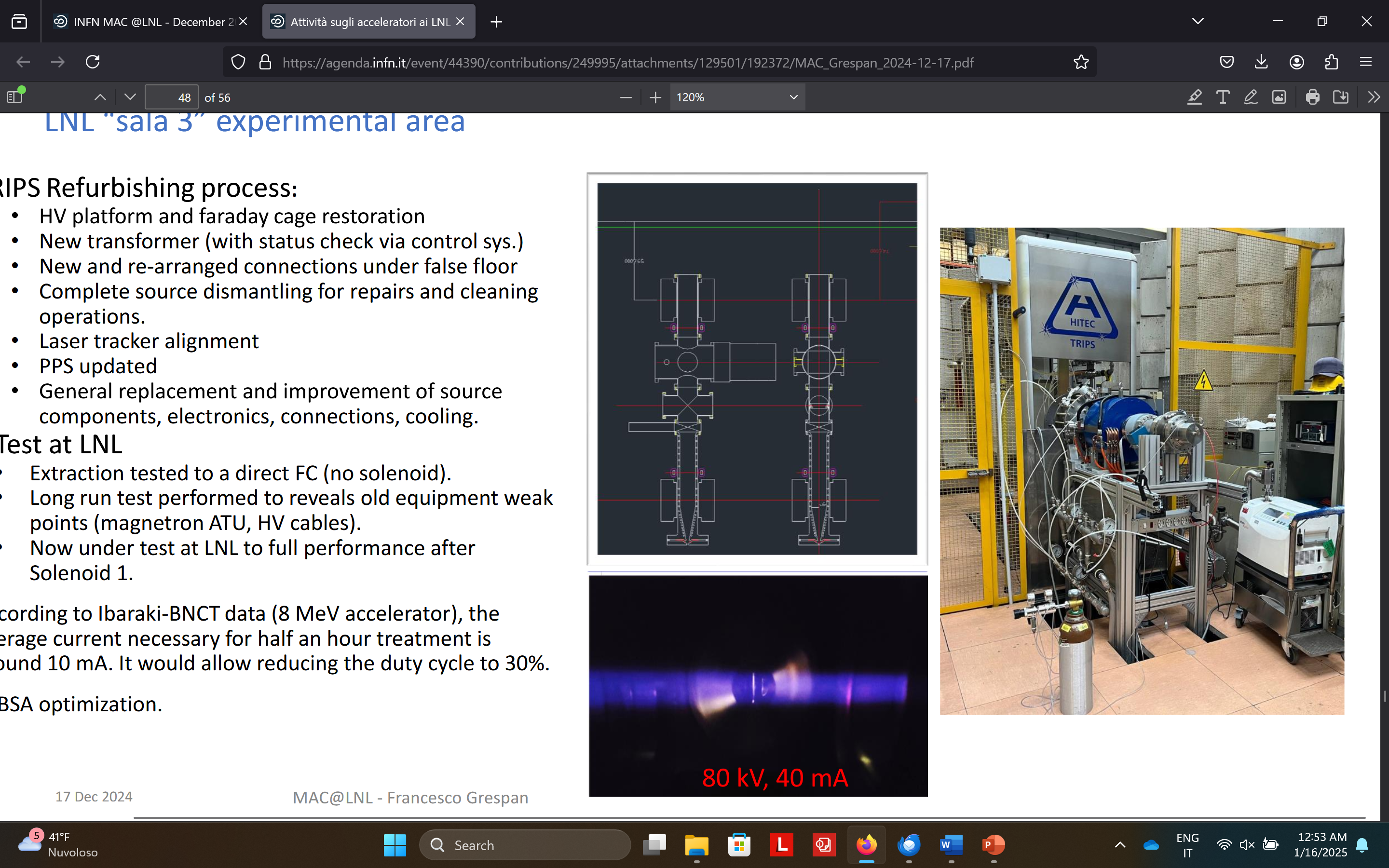 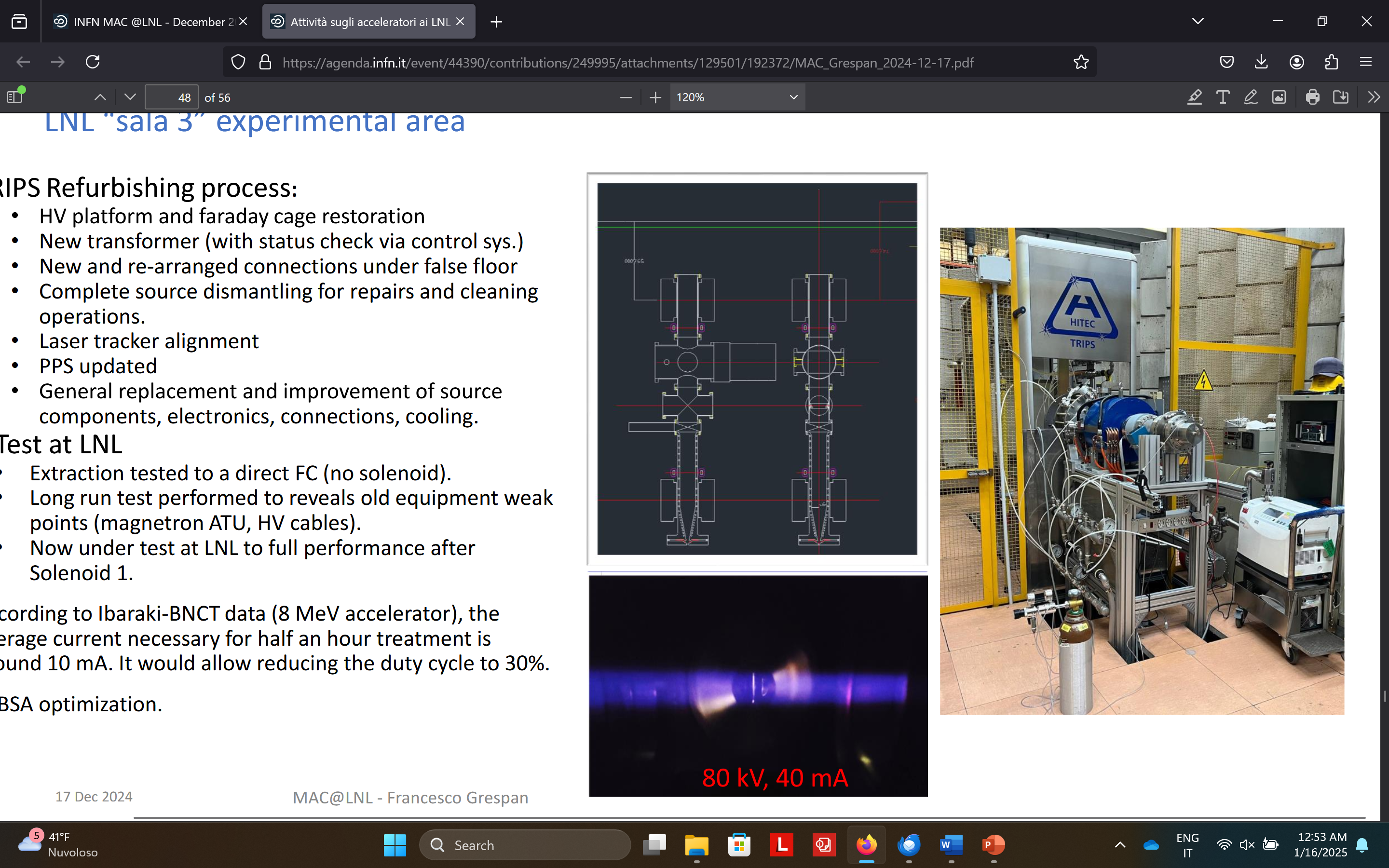 Legnaro – RPF 2024 – 17 Gennaio 2025
Performance acceleratori 2012 - 2024
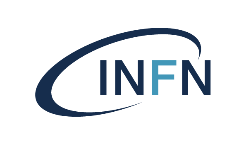 Performance CN/AN2000 2012 - 2024
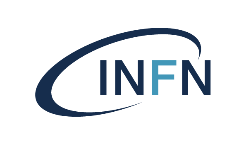 Performance PTA 2012 - 2024
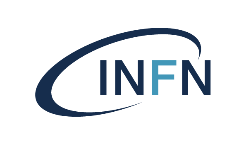 Fascio su bersaglio AGATA 2022 - 2024
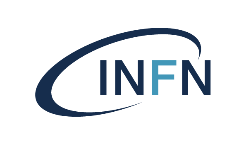 Prospettive 2025
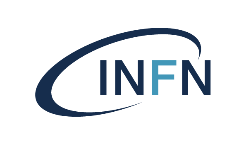 Priorità Divisione Acceleratori 2025
SPES Fase 2
SPES Fase 3 + collaudo DTL ESS
AGATA
Manutenzione ordinaria/speciale acceleratori (U incluso)
ANTHEM
ALTRO 1
ALTRO 2
Legnaro – RPF 2024 – 17 Gennaio 2025
Prospettive 2025
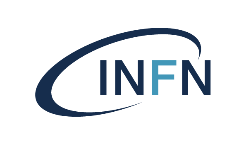 Nuove macchine interne
Completamento SPES fase 2B:
 trasporto fascio radioattivo fino al punto sperimentale a bassa energia (tape station)
Completamento SPES fase 3A:
Completamento installazione ADIGE
Completamento sintonizzazione RFQ 
Collaudo con fasci stabili charge breeder e piattaforma a media risoluzione
Completamento SPES fase 3B:
Condizionamento RFQ SPES
Collaudo con fascio ADIGE + RFQ + ALPI
Completamento collaudo con fascio DTL ESS
Prosecuzione attività progetto ANTHEM
Nuove
macchine esterne
Vecchie macchine interne
Prosecuzione campagna AGATA con almeno 2000 ore di fascio TANDEM garantite
Produzione primo fascio di Uranio con sorgente PIAVE
Sostituzione colonna accelerante CN
Legnaro – RPF 2024 – 17 Gennaio 2025
Prospettive 2025: Fase 3 - ADIGE
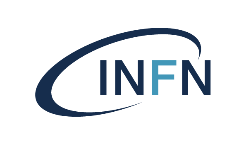 Completamento SPES fase 2B:
 trasporto fascio radioattivo fino al punto sperimentale a bassa energia (tape station)
Completamento SPES fase 3A:
Completamento installazione ADIGE
Completamento accordatura RFQ 
Collaudo con fasci stabili charge breeder e piattaforma a media risoluzione
Completamento SPES fase 3B:
Condizionamento RFQ SPES
Collaudo con fascio ADIGE + RFQ + ALPI
Fase 2A
SPES primi RIB
Fase 1
Ciclotrone SPES
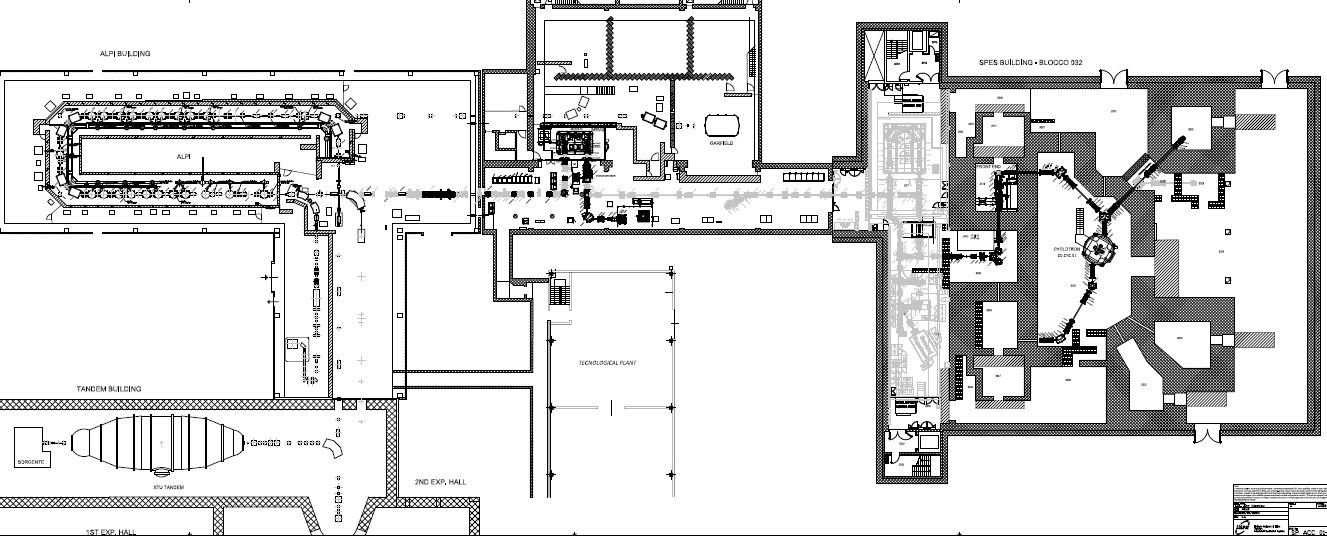 Fase 3
Iniettore SPES (ADIGE)
Fase 2B
SPES LERIB
Legnaro – RPF 2024 – 17 Gennaio 2025
Prospettive 2025: Fase 3 - ADIGE
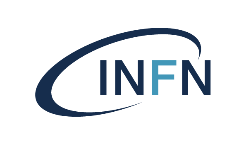 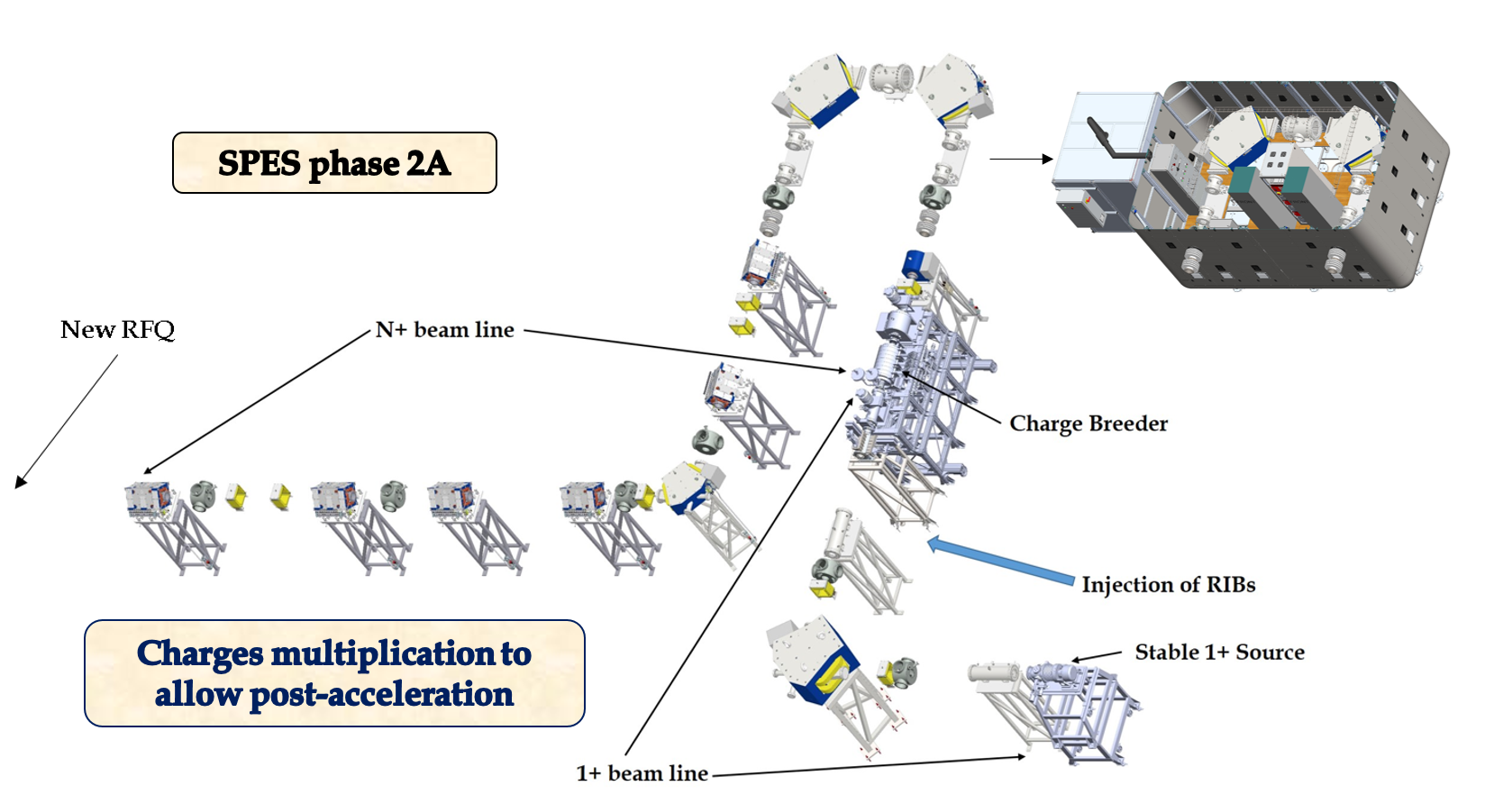 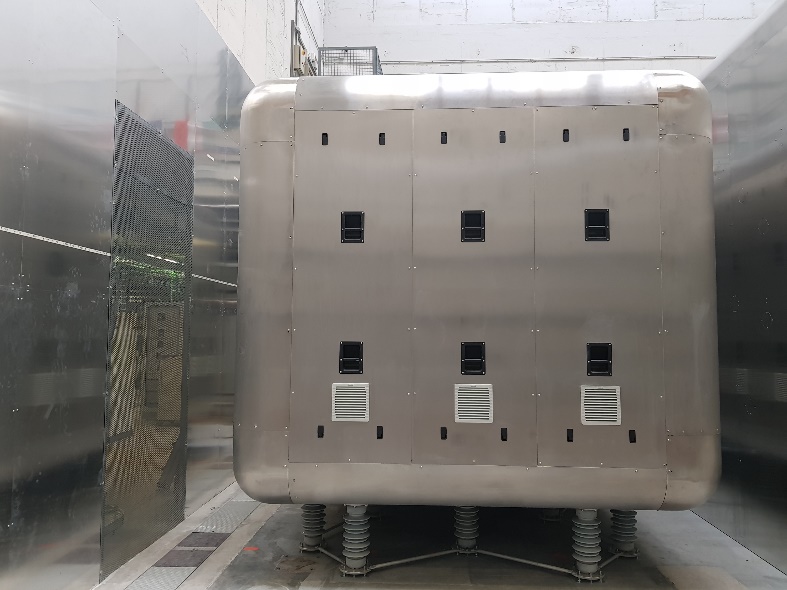 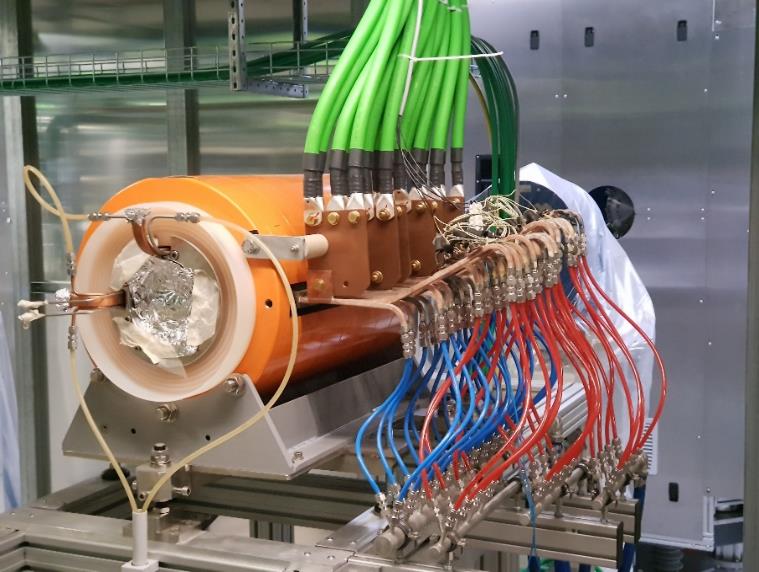 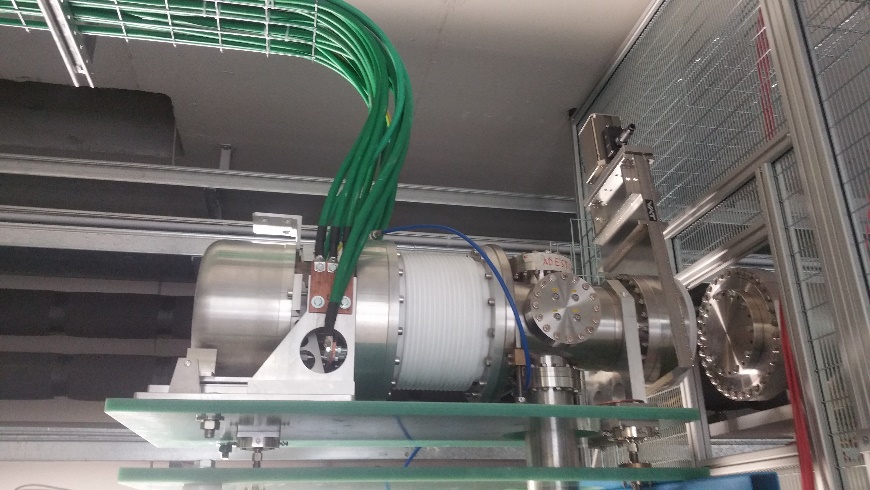 Legnaro – RPF 2024 – 17 Gennaio 2025
Prospettive 2025: Fase 3 - RFQ
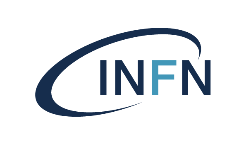 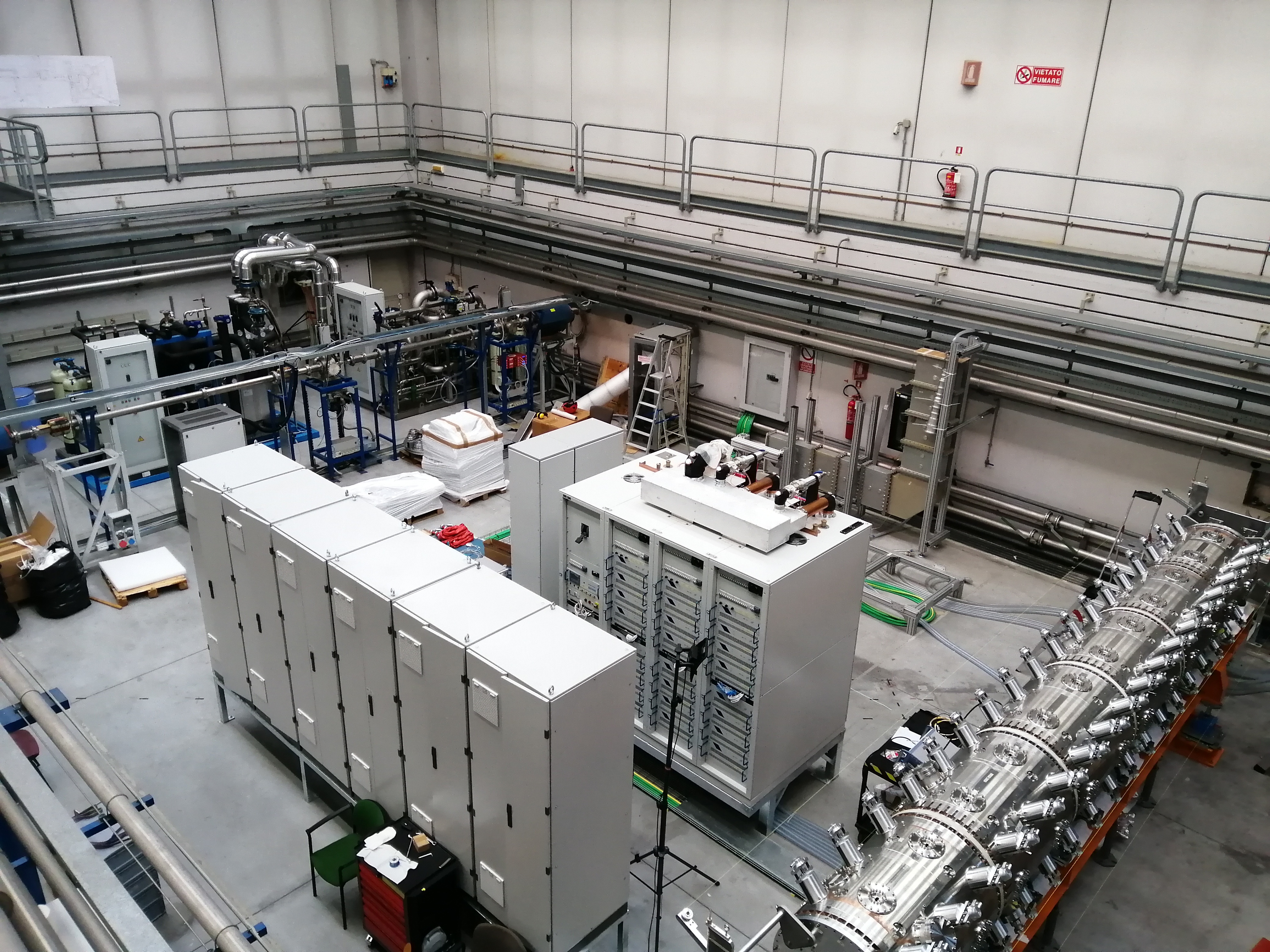 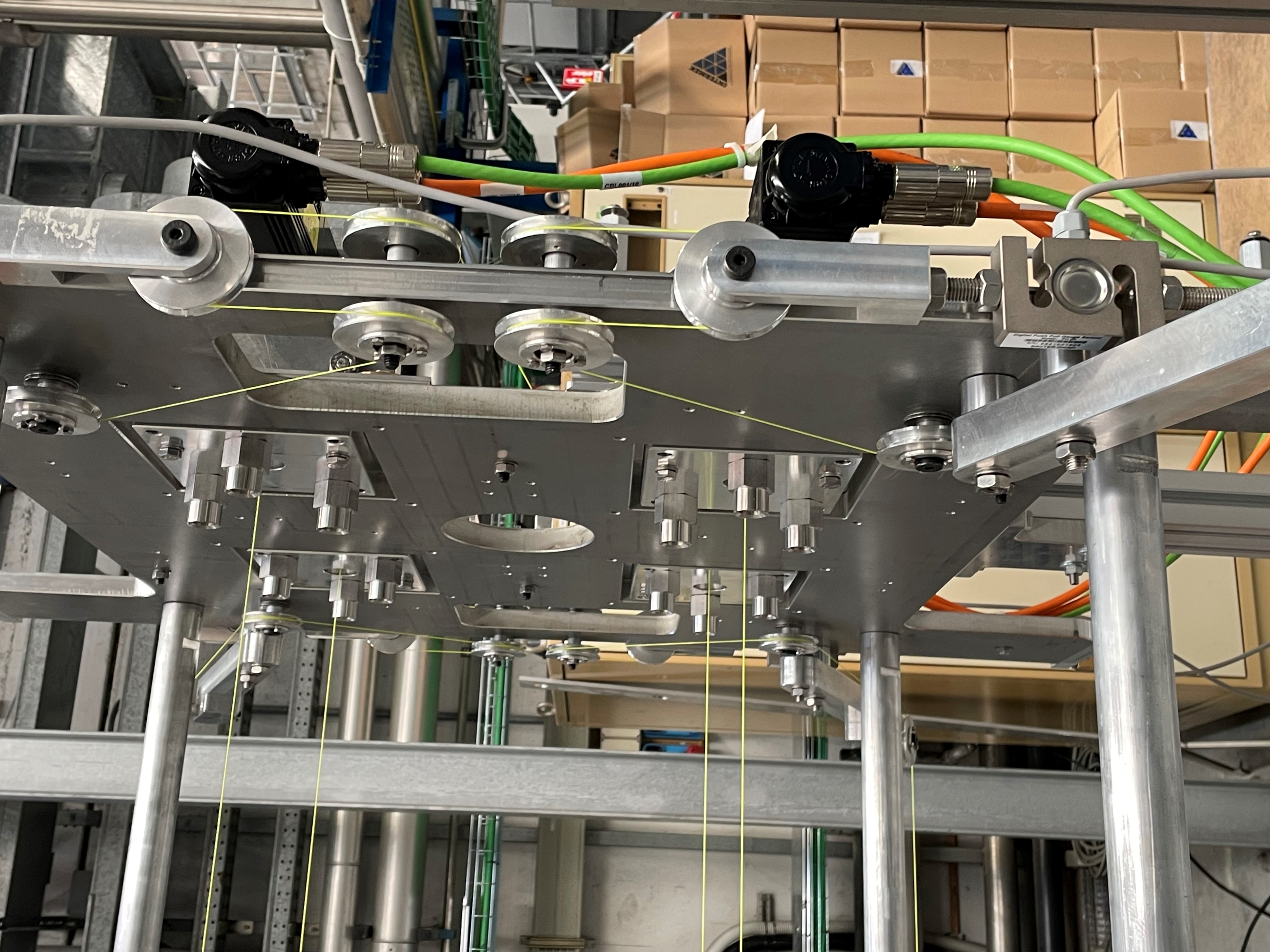 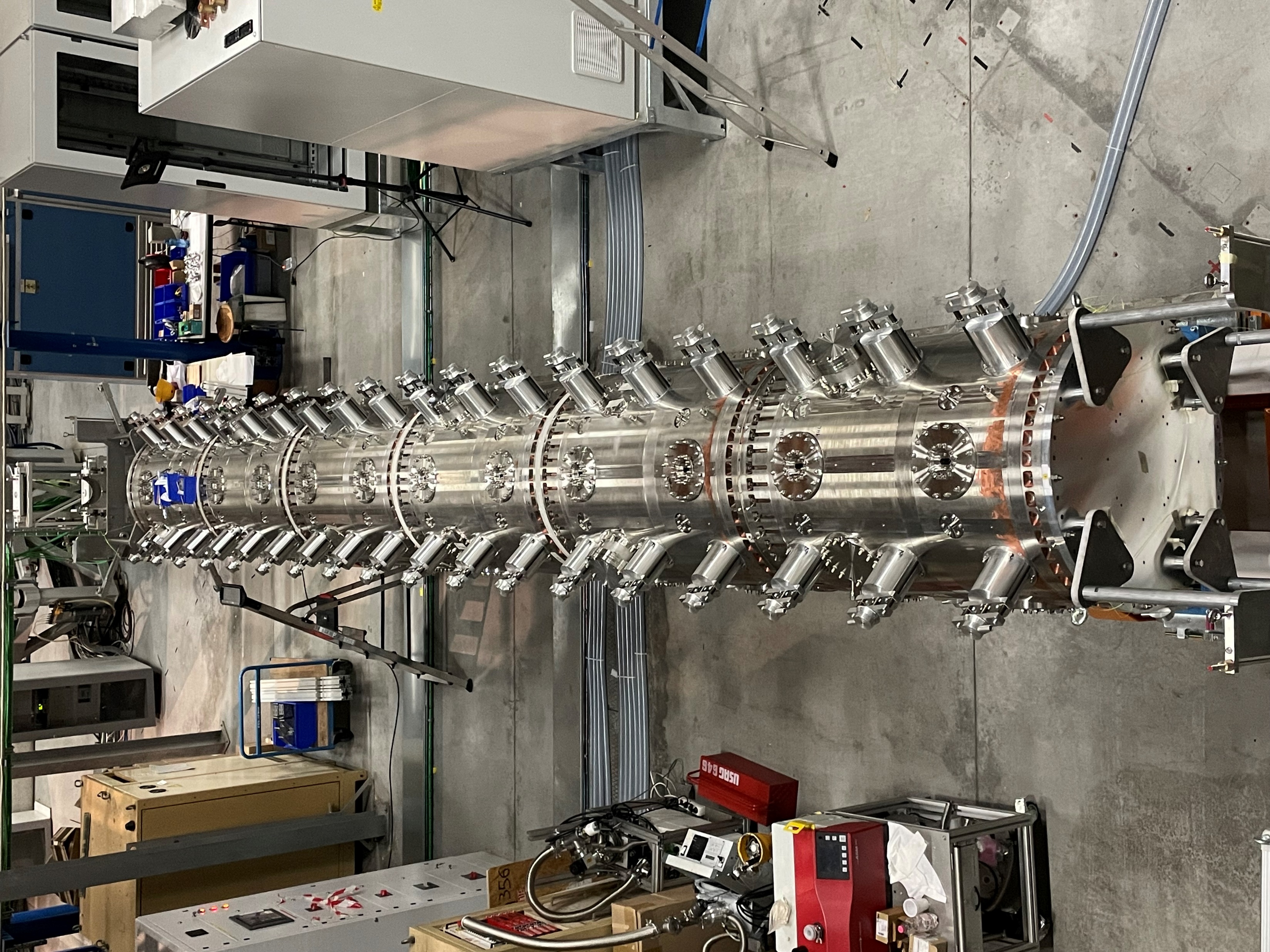 Legnaro – RPF 2024 – 17 Gennaio 2025
Prospettive 2025: ANTHEM
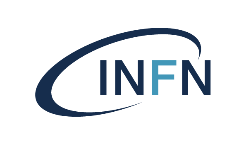 Completamento collaudo con fascio DTL ESS
Prosecuzione attività progetto ANTHEM
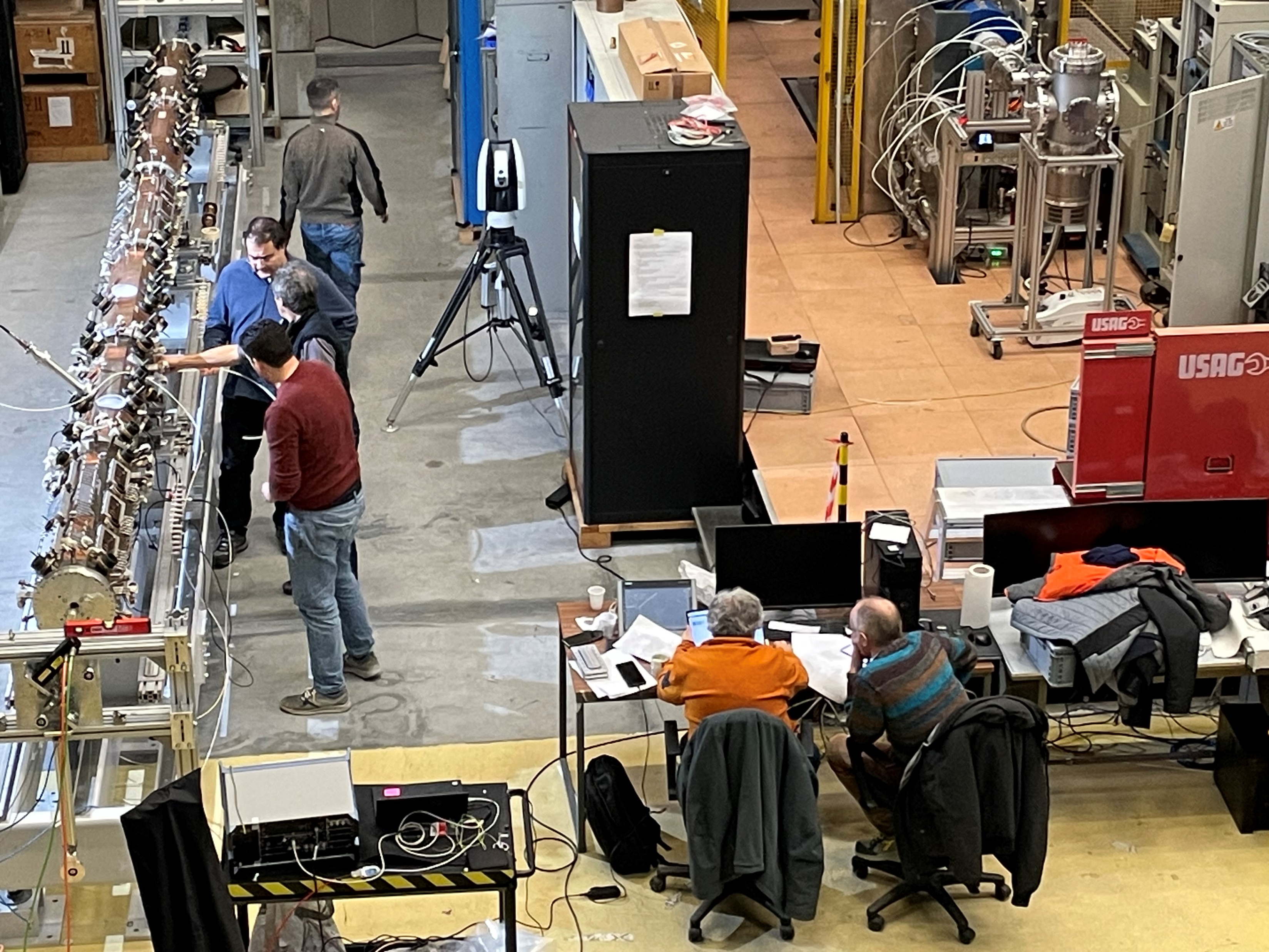 Legnaro – RPF 2024 – 17 Gennaio 2025
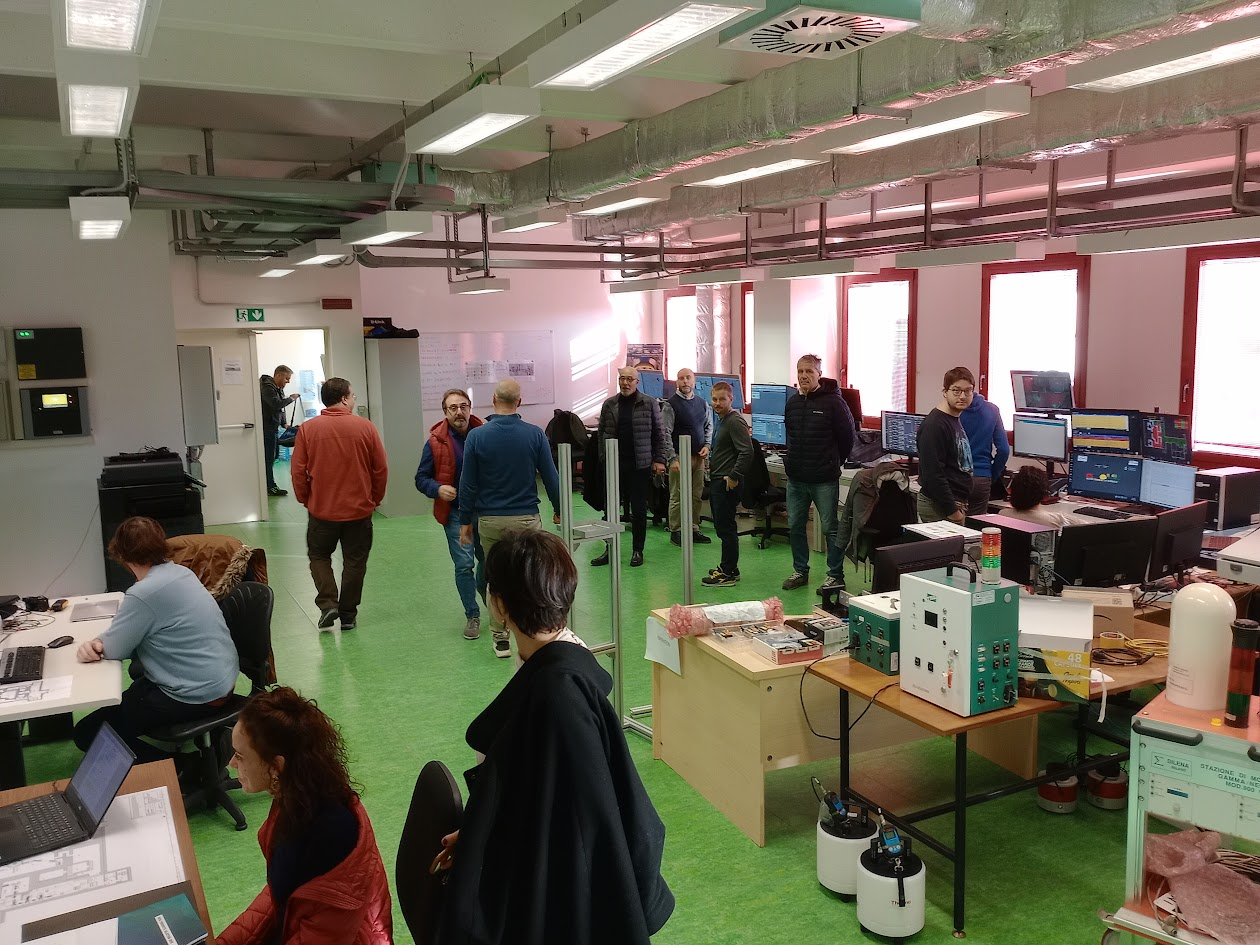 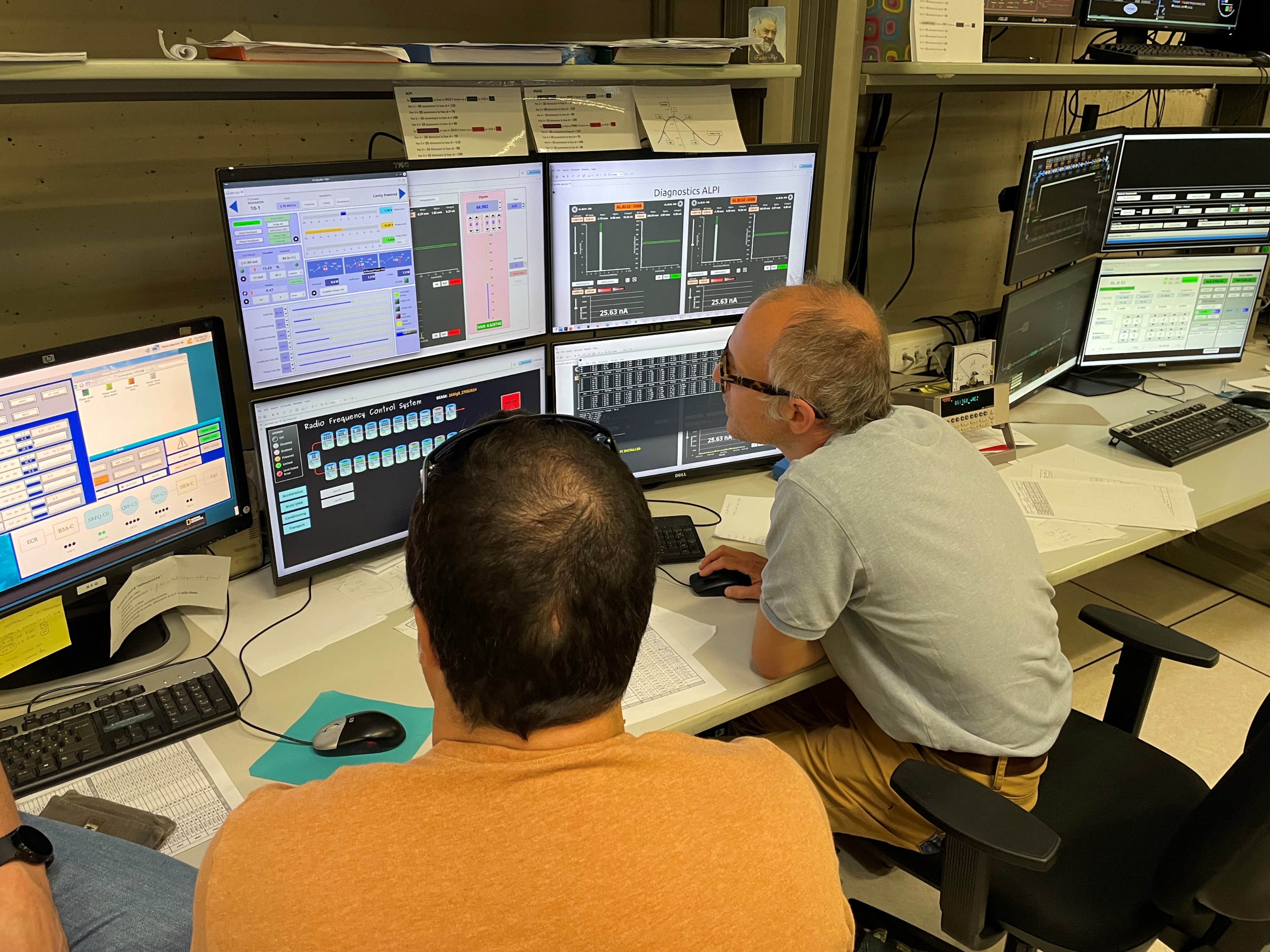 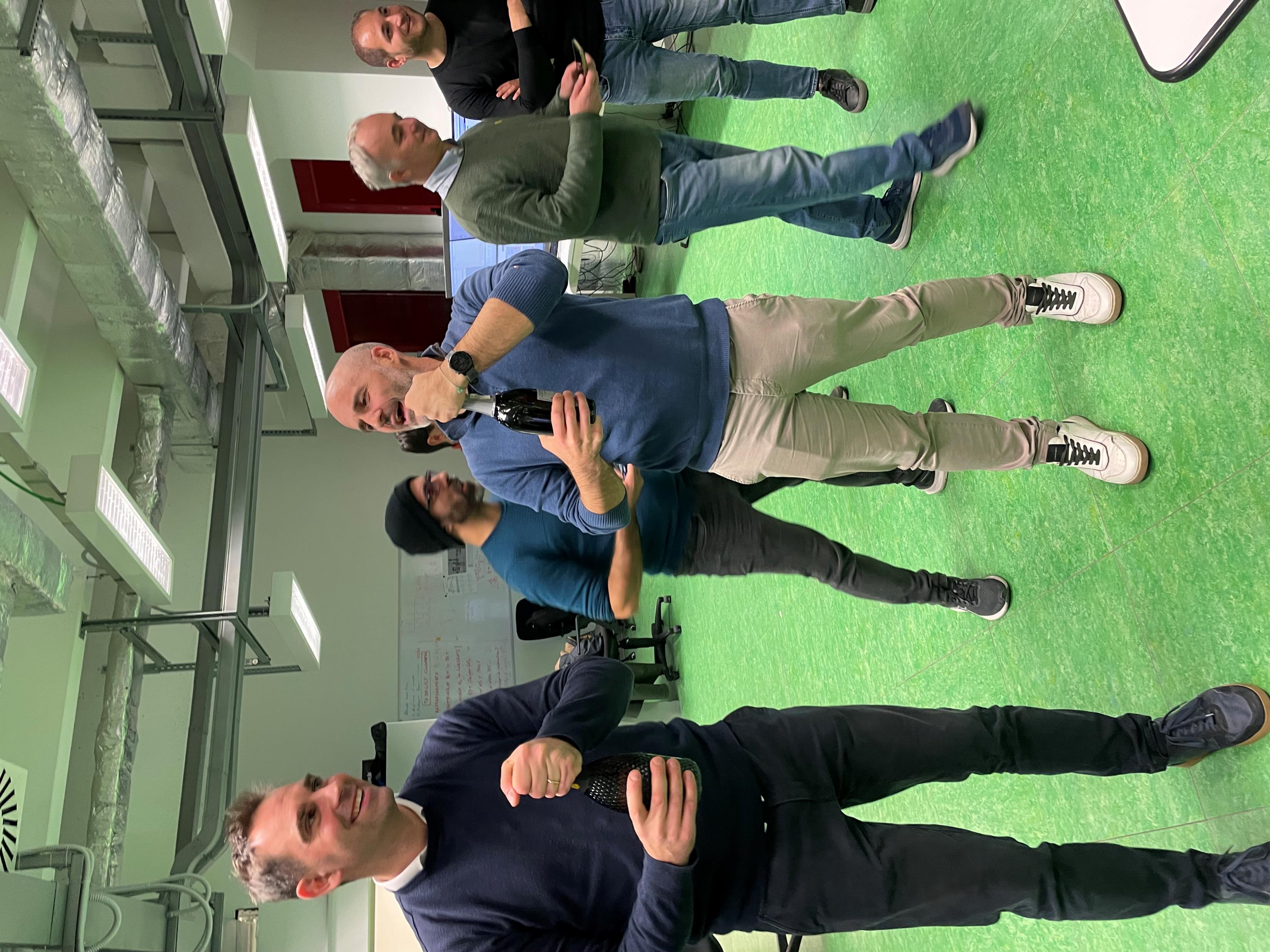 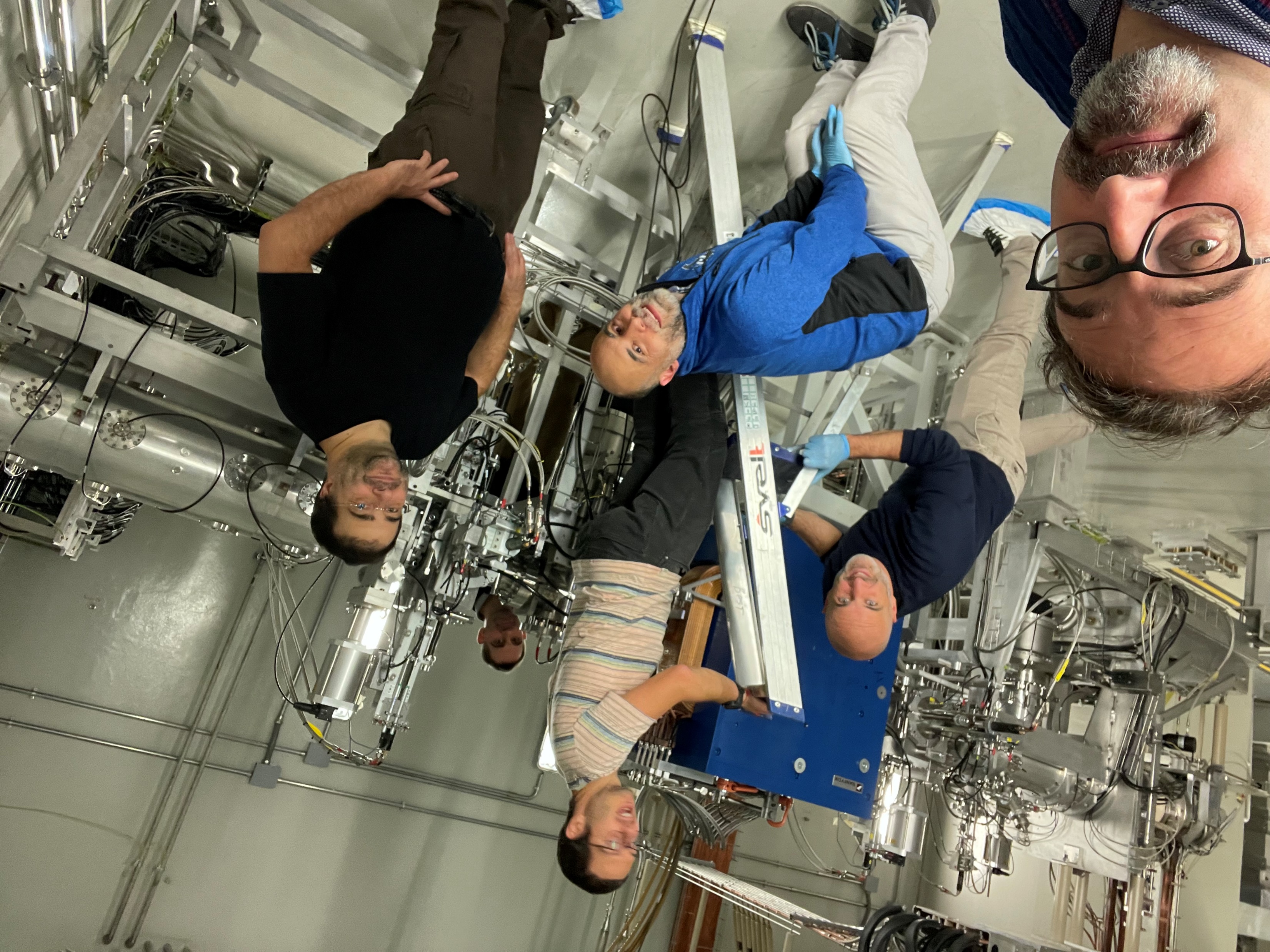 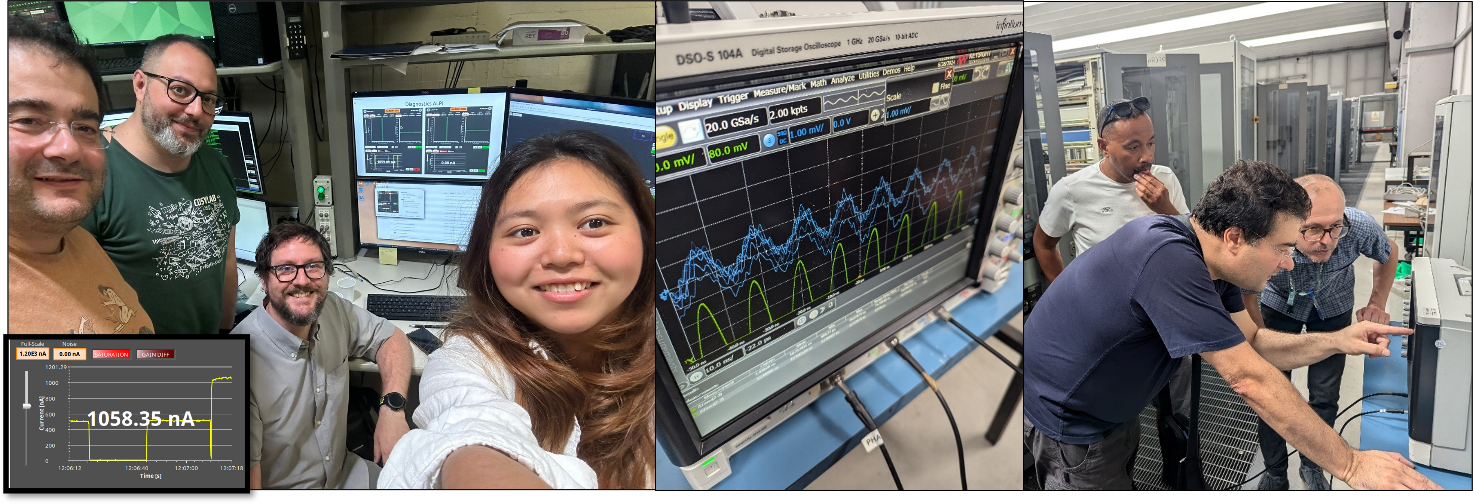 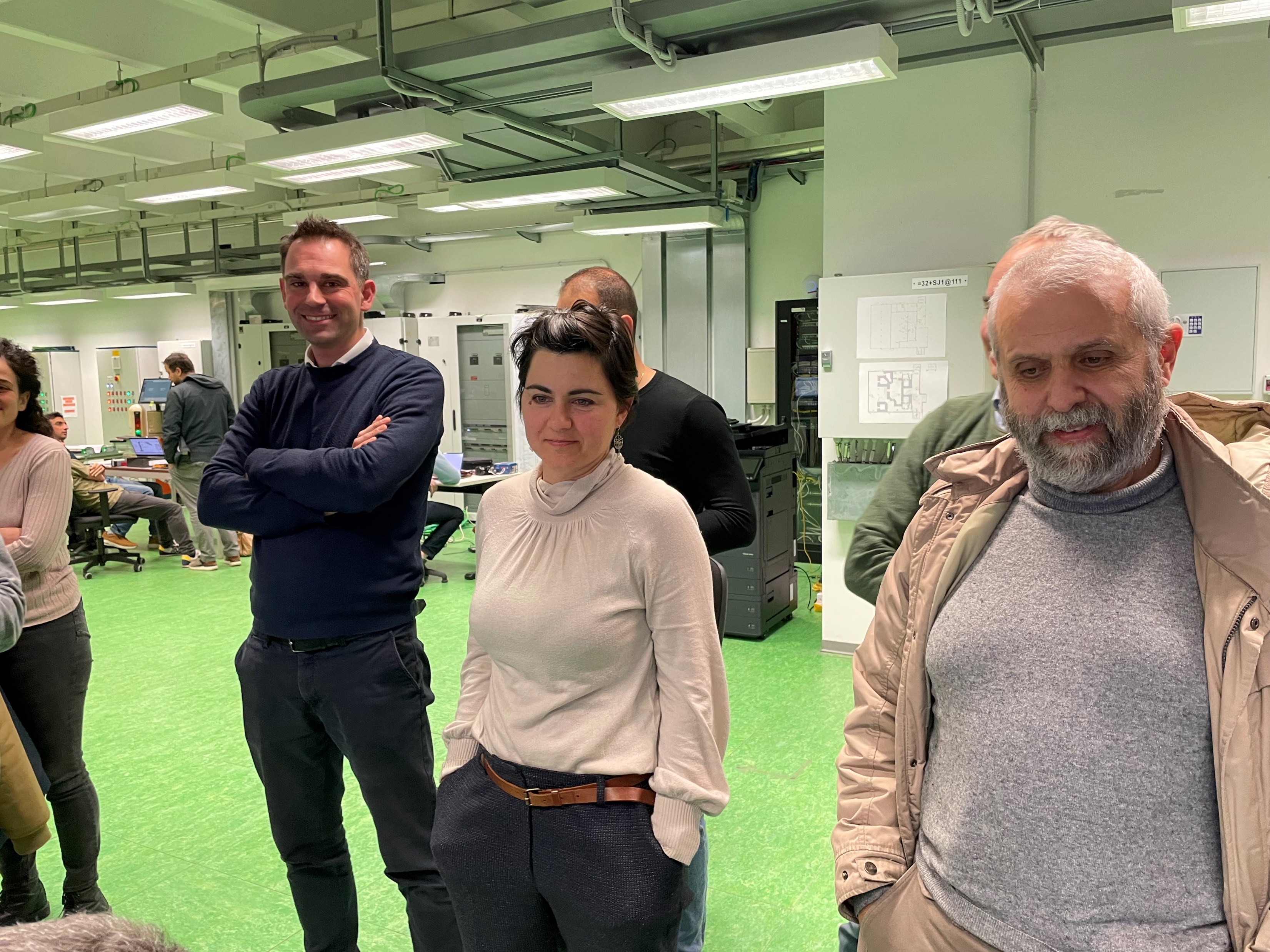 Conclusione
Se lo spirito rimarrà quello del 2024 i risultati 2025 saranno sicuramente eccellenti
Legnaro – RPF 2024 – 17 Gennaio 2025
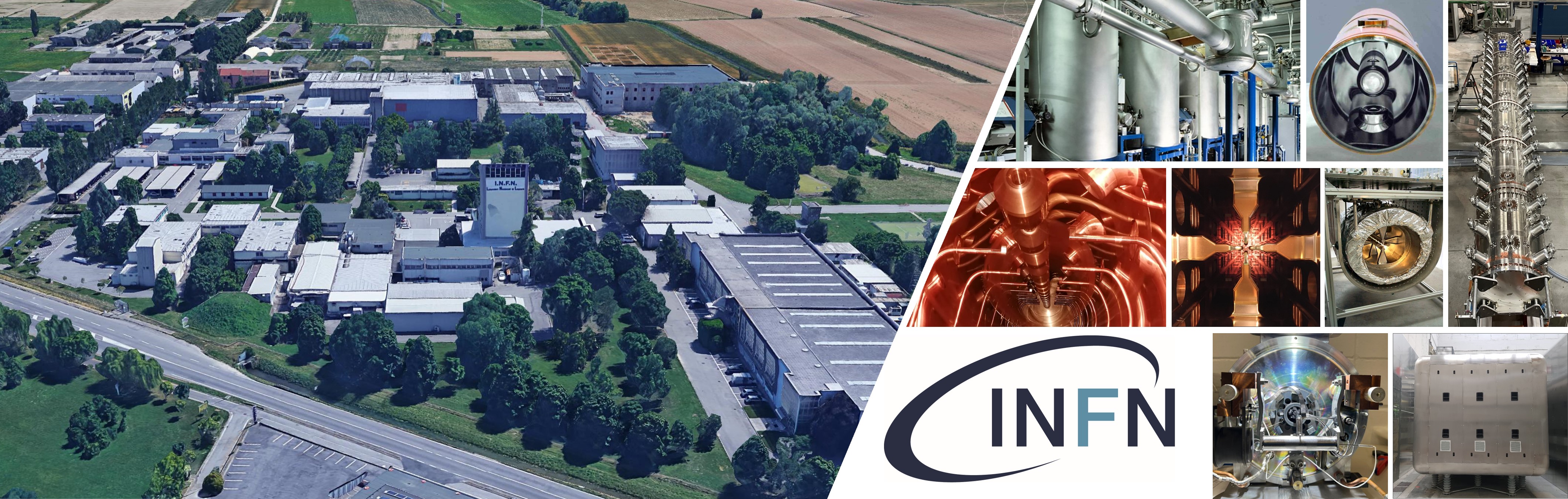 Grazie